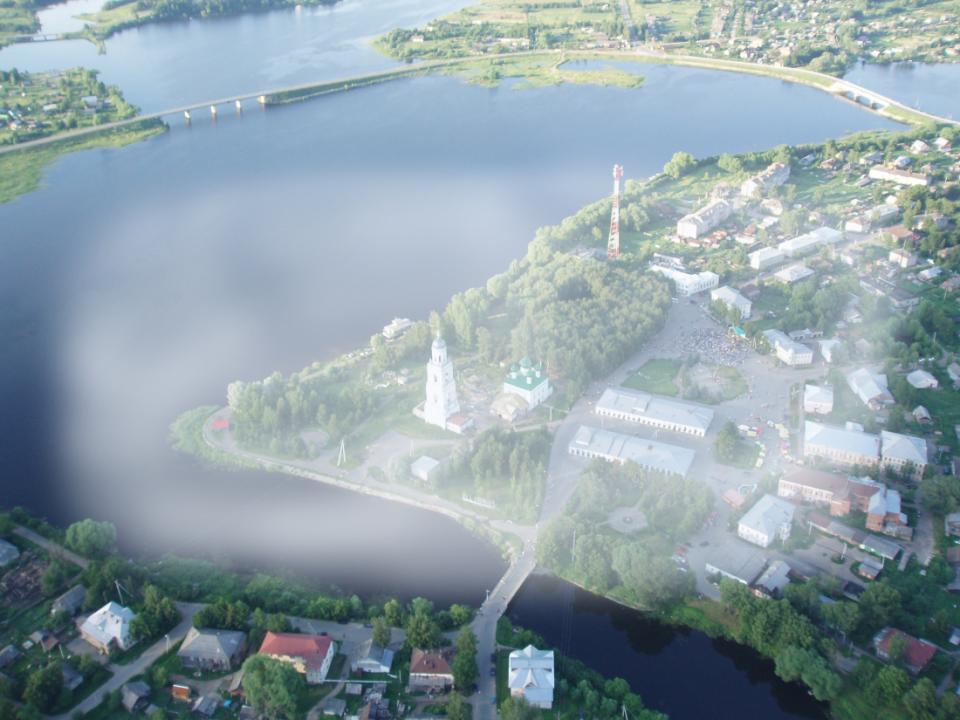 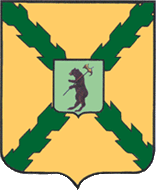 Бюджет для граждан


К  решению Собрания депутатов Пошехонского муниципального района
 «О бюджете муниципального  района на 2018 год
 и на плановый период 2019 и 2020 годов»
Что такое «бюджет» и «бюджет для граждан»?
Бюджет – форма образования и расходования денежных средств, предназначенных для финансового обеспечения задач и функций государства и местного самоуправления


Бюджет для граждан – документ, содержащий основные положения проекта закона о бюджете и отчета о его исполнении в доступной и понятной форме, разрабатываемый в целях ознакомления граждан с основными целями, задачами и приоритетными направлениями бюджетной политики, обоснованиями бюджетных расходов, планируемыми и достигнутыми результатами использования бюджетных ассигнований
Что такое «доходы бюджета»?
Неналоговые доходы
Налоговые доходы
Безвозмездные поступления
Поступления от уплаты налогов, предусмотренных налоговым кодексом Российской Федерации, например:
налоги на прибыль;
налоги на имущество;
государственная пошлина
Платежи в виде штрафов, санкций за нарушение законодательства, платежи за пользование имуществом государства, средства самообложения граждан
Средства, которые поступают в бюджет безвозмездно (денежные средства, поступающие из вышестоящего бюджета (например, дотации из областного бюджета), а также безвозмездные перечисления от физических и юридических лиц)
Что такое «расходы бюджета»?
На социальную политику
РАСХОДЫ БЮДЖЕТА – выплачиваемые из бюджета денежные средства
На дороги и ЖКХ
На физкультуру и спорт, молодежную политику
На культуру
На образование
Понятия «дефицит» и «профицит» бюджета
ДЕФИЦИТНЫЙ БЮДЖЕТ
Превышение расходов бюджета над его доходами
БЕЗДЕФИЦИТНЫЙ БЮДЖЕТ
Доходы бюджета равны его расходам
ПРОФИЦИТНЫЙ БЮДЖЕТ
Превышение доходов бюджета над его расходами
расходы
доход
расходы
доход
расходы
доход
БЮДЖЕТ
БЮДЖЕТ
БЮДЖЕТ
Излишки средств направляются на инвестиции или на покрытие долга
Недостающие средства берутся в долг
Доходы бюджета равны его расходам
Бюджетная система РФ – совокупность бюджетов всех уровней
Федеральный уровень
Региональный уровень
Муниципальный уровень
Бюджетная система Пошехонского муниципального района
Консолидированный бюджет Пошехонского муниципального района
Бюджет района
Бюджеты сельских поселений
Бюджет городского поселения
Белосельское сельское поселение
Ермаковское сельское поселение
Кременевское сельское поселение
Пригородное сельское поселение
Гражданин и его участие в бюджетном процессе
Гражданин - налогоплательщик
Налоги
Гражданин – участник публичных слушаний по проекту бюджета
Гражданин – участник инициативного бюджетирования
БЮДЖЕТ
Услуги
Гражданин – получатель социальных гарантий и услуг
Основные характеристики бюджета района, тыс.руб.
Динамика и структура доходов бюджета Пошехонского МР
Структура НАЛОГОВЫХ и НЕНАЛОГОВЫХ ДОХОДОВ  бюджета муниципального района на 2018 год (план в %)
Структура БЕЗВОЗДМЕЗНЫХ ПОСТУПЛЕНИЙ в бюджет района на 2018 год (план в %)
Динамика расходов бюджета района, тыс.руб.
Структура расходов бюджета района по разделам классификации расходов бюджетов на 2018 год (план в %)
Структура расходов бюджета района на 2018 год по муниципальным программам
2017 год – 593817 тыс.руб.
2018 год – 569486 тыс.руб.
Структура расходов бюджета района на 2018 год по МП «Развитие образования Пошехонского муниципального района
Структура расходов бюджета района на 2018 год по МП «Реализация молодежной политики Пошехонского муниципального района»
Структура расходов бюджета района на 2018 год по МП «Социальная поддержка населения и охрана труда в Пошехонском районе»
Структура расходов бюджета района на 2018 год по МП «Развитие культуры в Пошехонском муниципальном районе» (тыс. руб.)
Структура расходов в сфере экономики (тыс. руб.)
Структура расходов бюджета района на 2018 год в сфере других общегосударственных вопросов
Структура непрограммных расходов бюджета района на 2018 год